Potraži patku u rijeci Uni
1
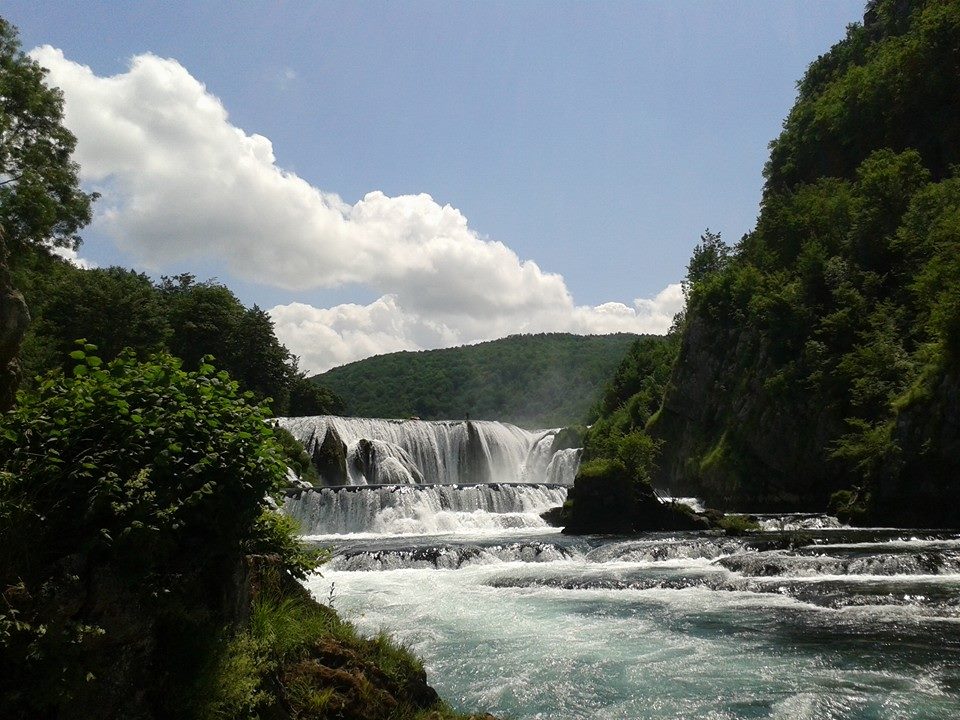 13
9
14
6
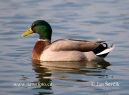 15
10
5
1
2
8
3
12
4
11
7
1
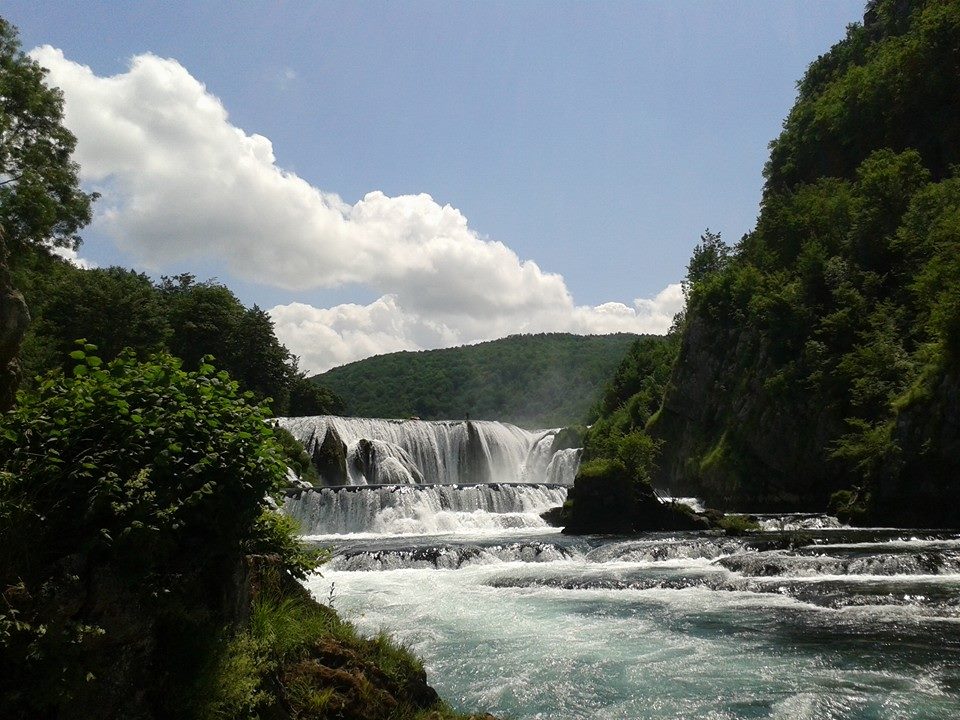 13
9
6
15
10
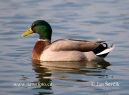 14
5
1
2
8
3
12
4
11
7
1
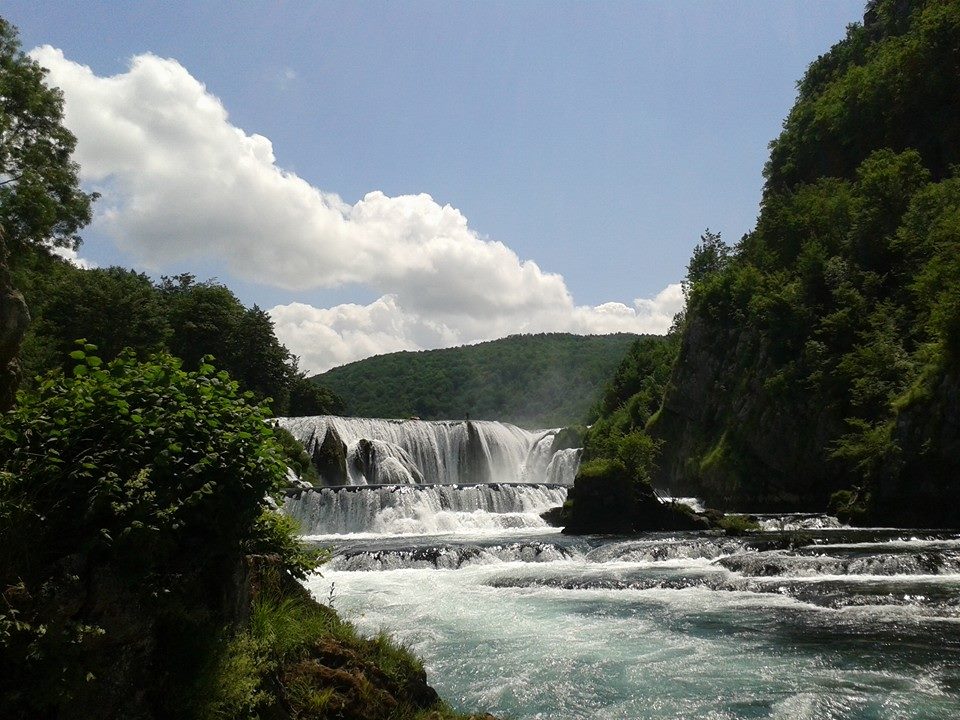 9
13
6
15
14
10
5
1
8
3
12
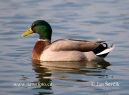 2
4
11
7
1
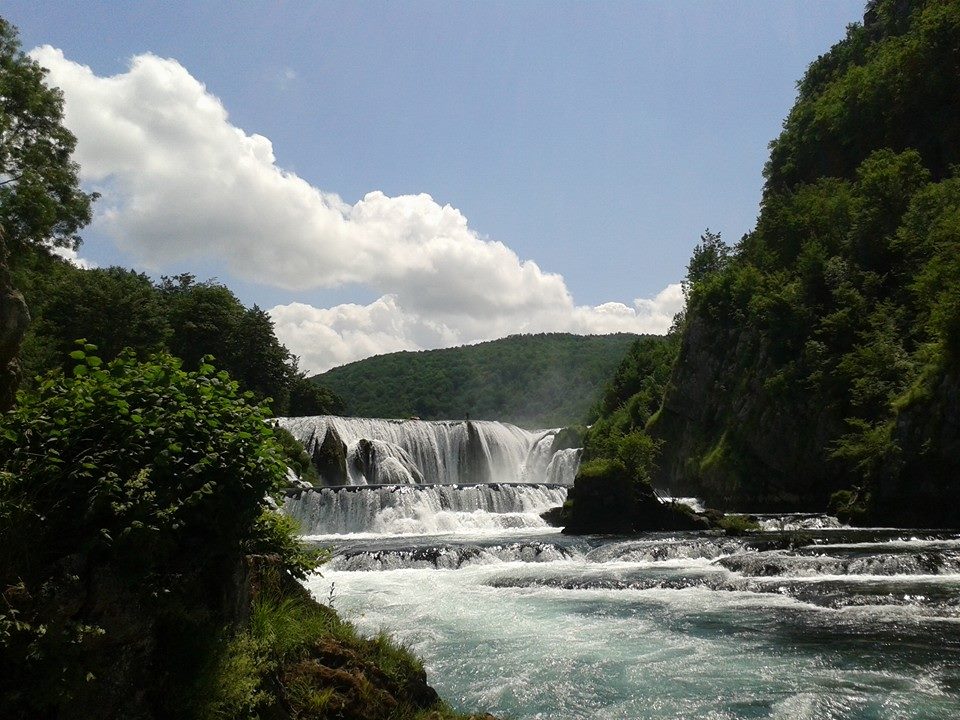 13
6
9
14
15
10
1
5
11
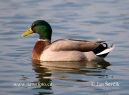 2
8
3
12
4
7
1
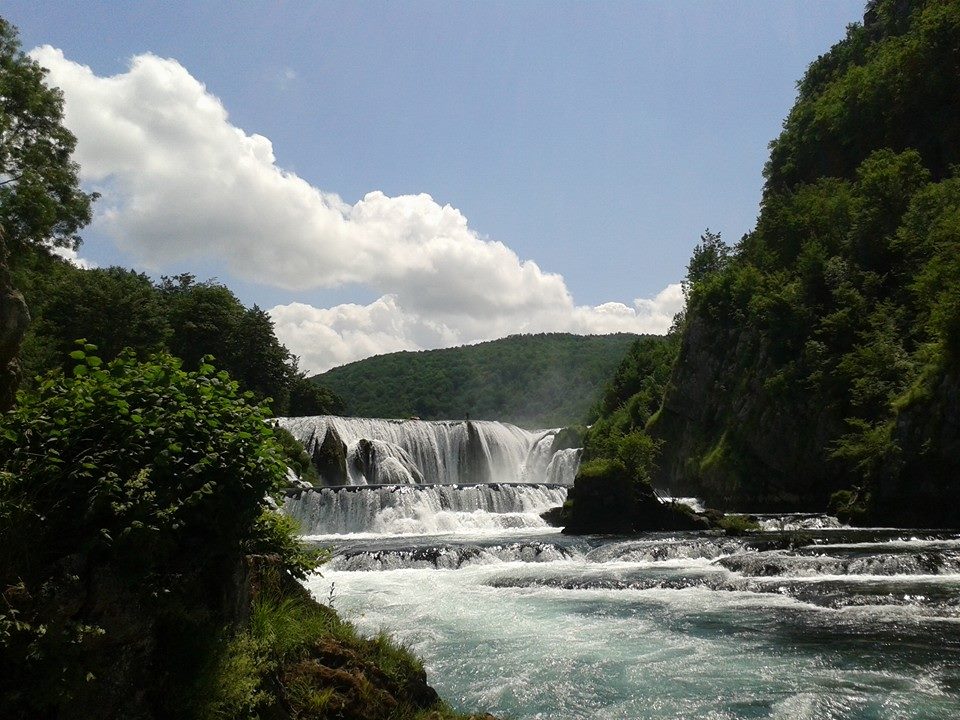 9
6
14
15
13
10
5
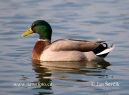 1
2
8
3
12
4
11
7